Westminster Voting Intention
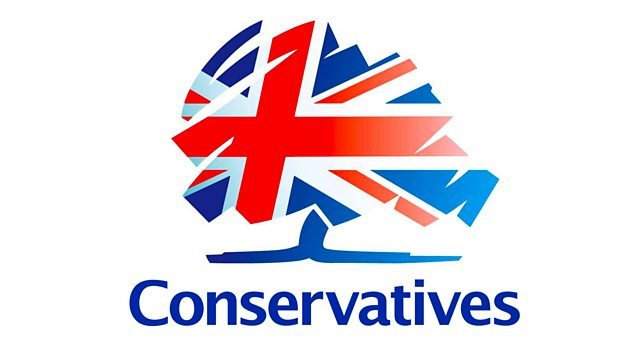 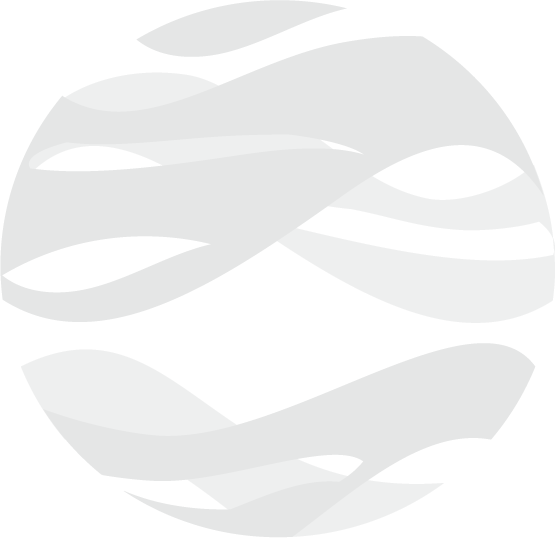 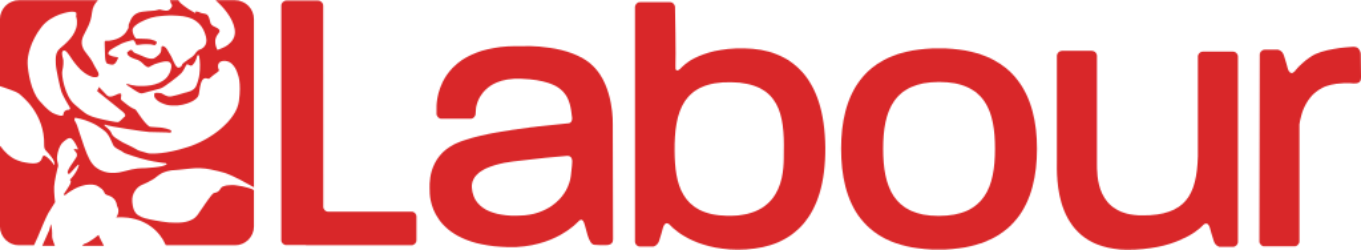 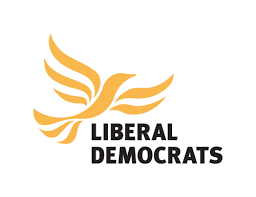 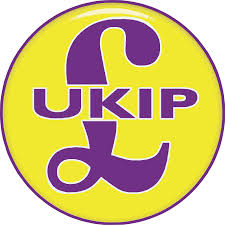 Q On June 8th there will be a general election in the UK. Which party do you think you will you vote for or perhaps you will not vote?
2016 Remain voters
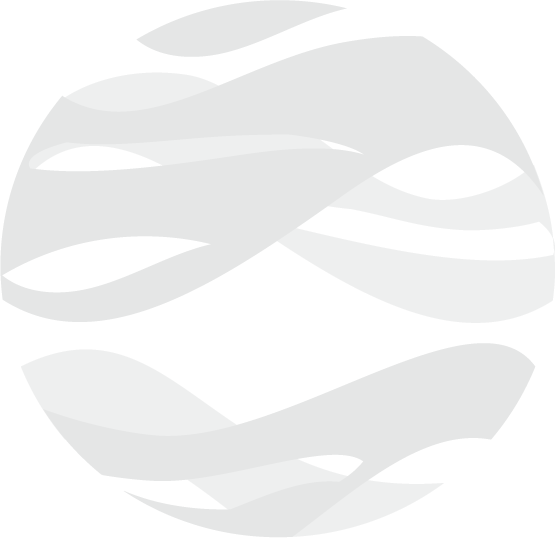 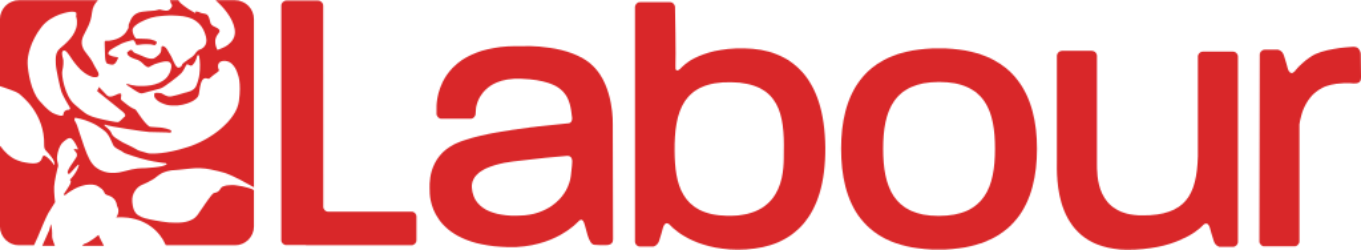 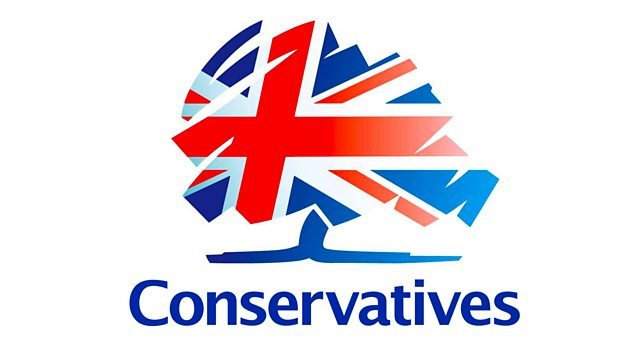 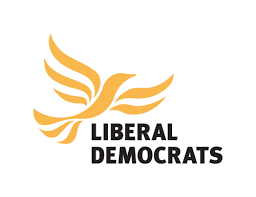 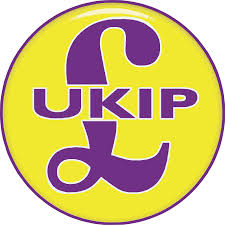 Q On June 8th there will be a general election in the UK. Which party do you think you will you vote for or perhaps you will not vote?
2016 Leave voters
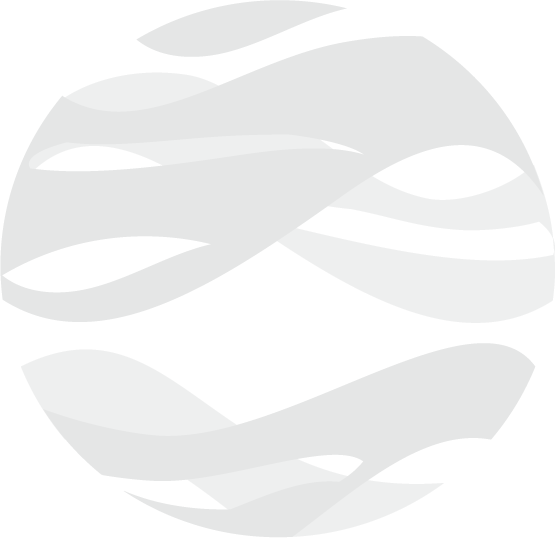 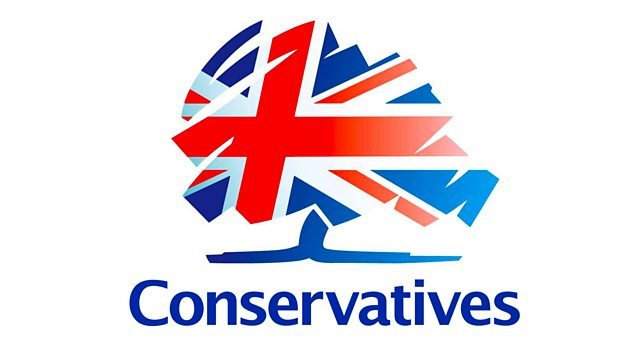 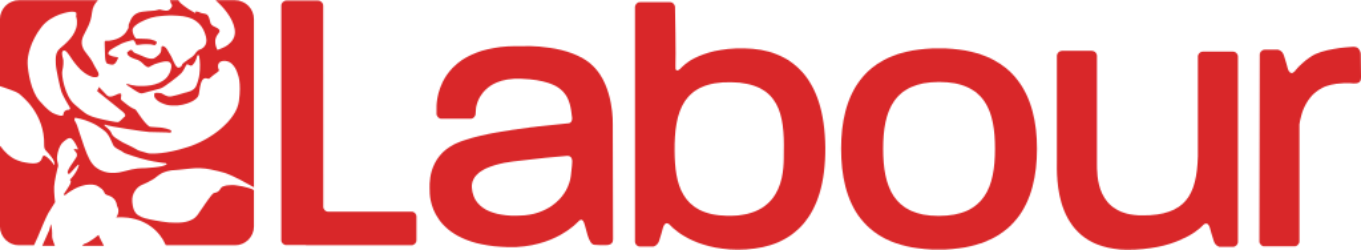 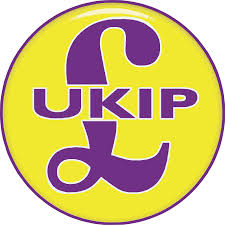 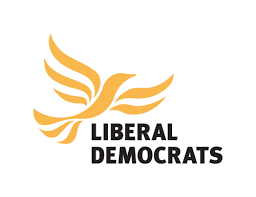 Q On June 8th there will be a general election in the UK. Which party do you think you will you vote for or perhaps you will not vote?
Voted Conservative in 2015
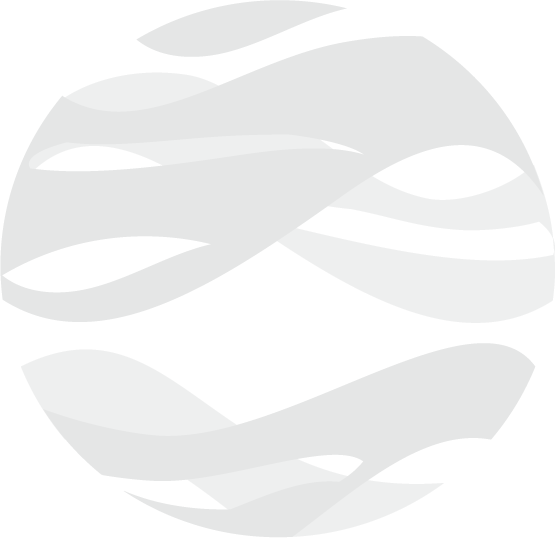 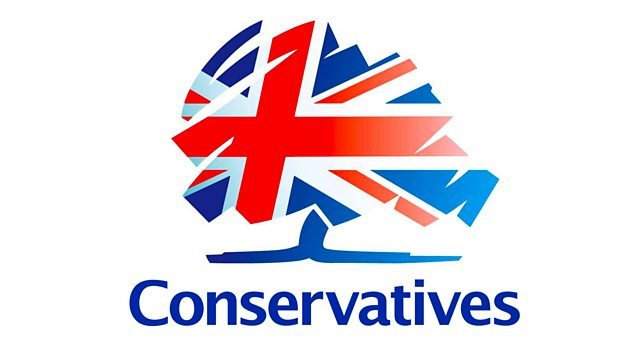 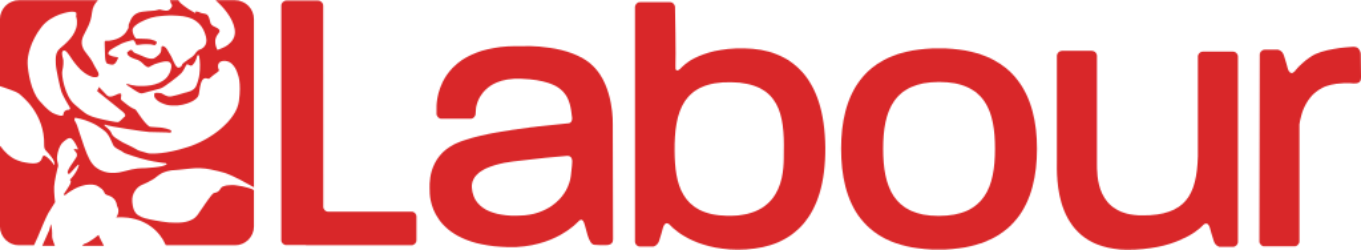 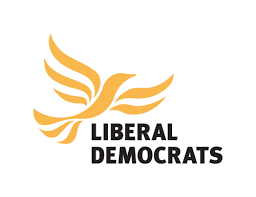 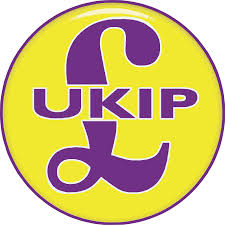 Q On June 8th there will be a general election in the UK. Which party do you think you will you vote for or perhaps you will not vote?
Voted Labour in 2015
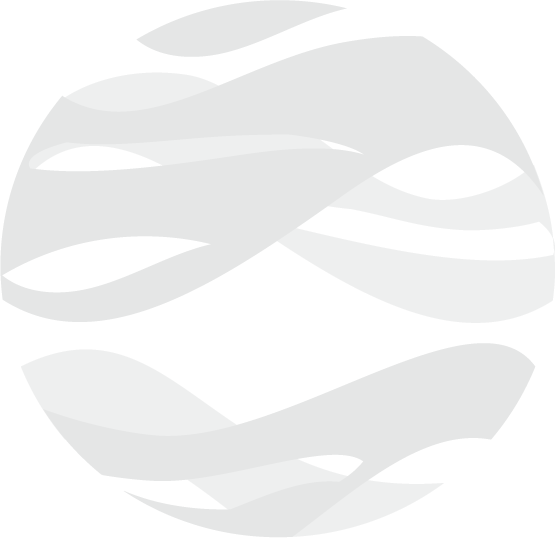 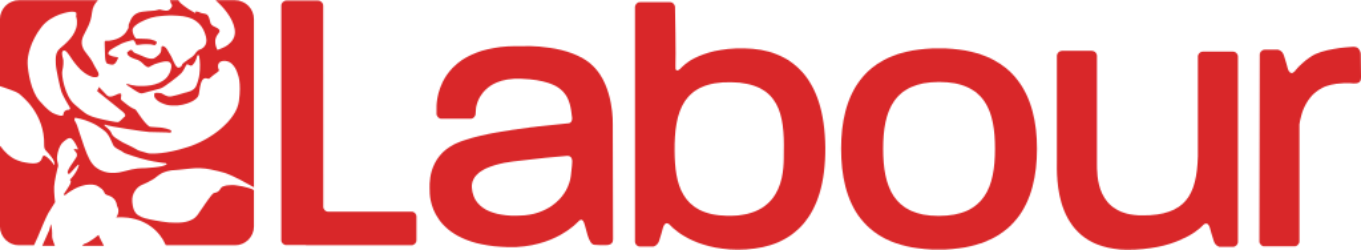 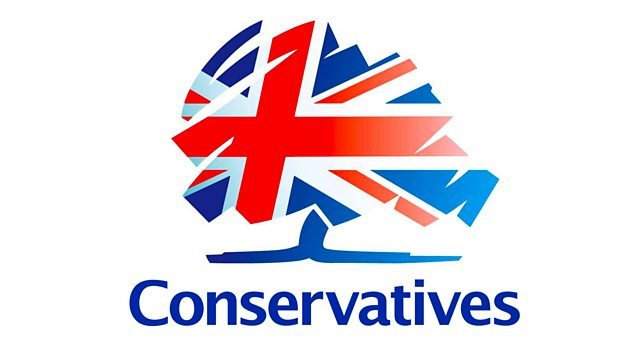 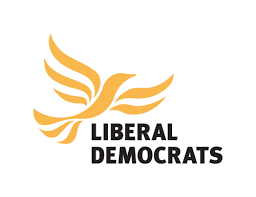 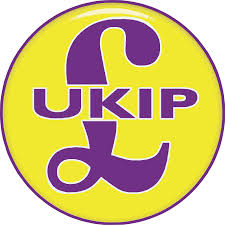 Q On June 8th there will be a general election in the UK. Which party do you think you will you vote for or perhaps you will not vote?
Male voting intention
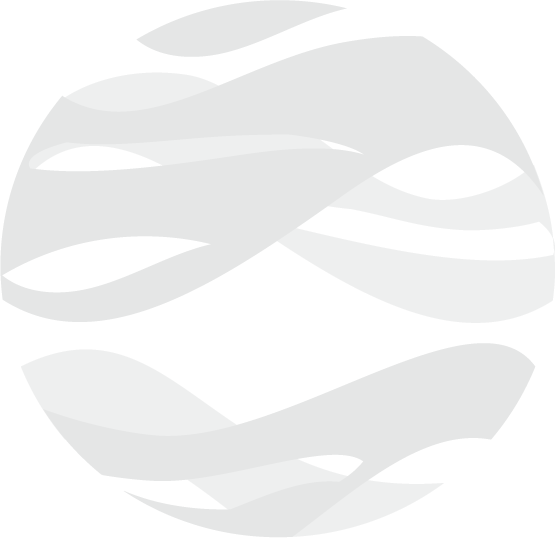 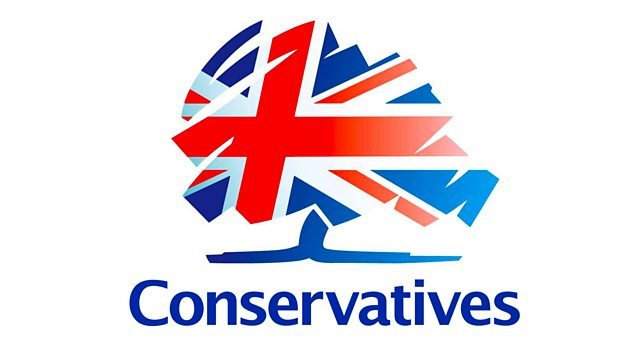 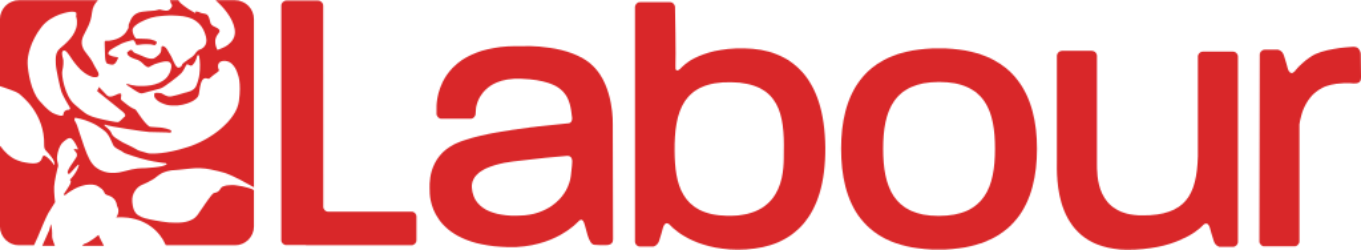 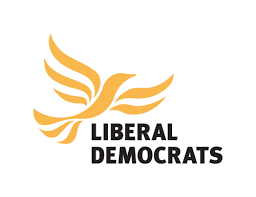 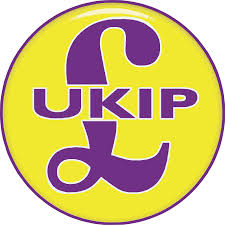 Q On June 8th there will be a general election in the UK. Which party do you think you will you vote for or perhaps you will not vote?
Female voting intention
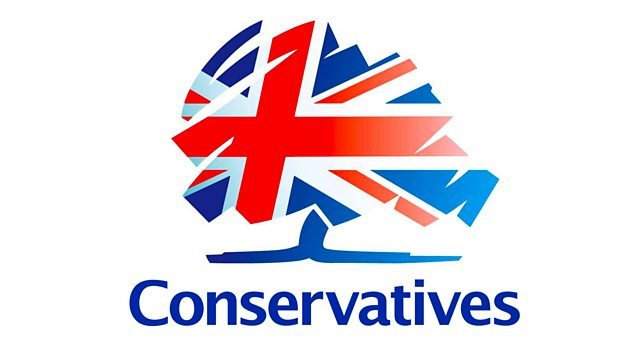 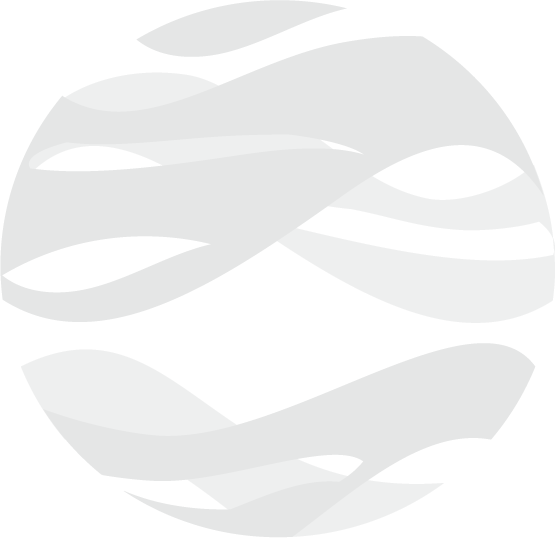 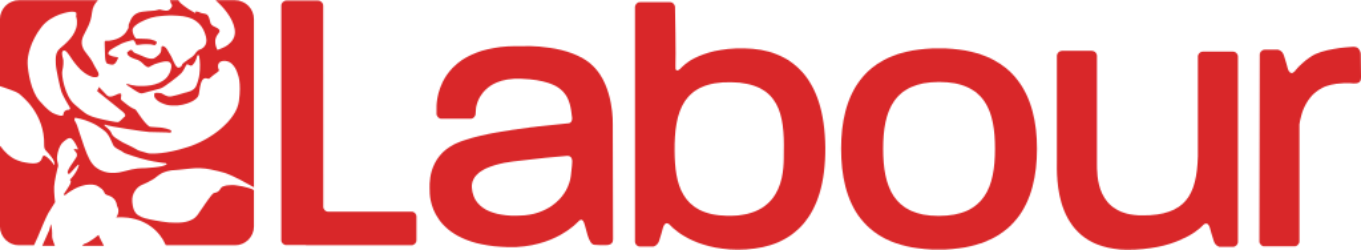 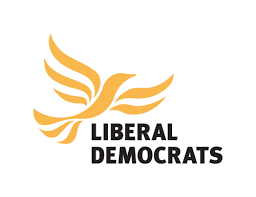 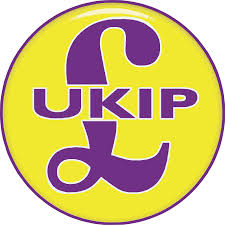 Q On June 8th there will be a general election in the UK. Which party do you think you will you vote for or perhaps you will not vote?